Etablissement des états financiers
Introduction
Exemple
Caractéristiques des états financiers
Le compte de résultat
Le bilan
Impacte des soldes sur les états financiers
II. Processus comptable
	4. Les états financiers - Rappel
Cf. partie I. :  Ecritures d’achat, ventes, TVA , immo
(durant l’exercice comptable, ordre chronologique)
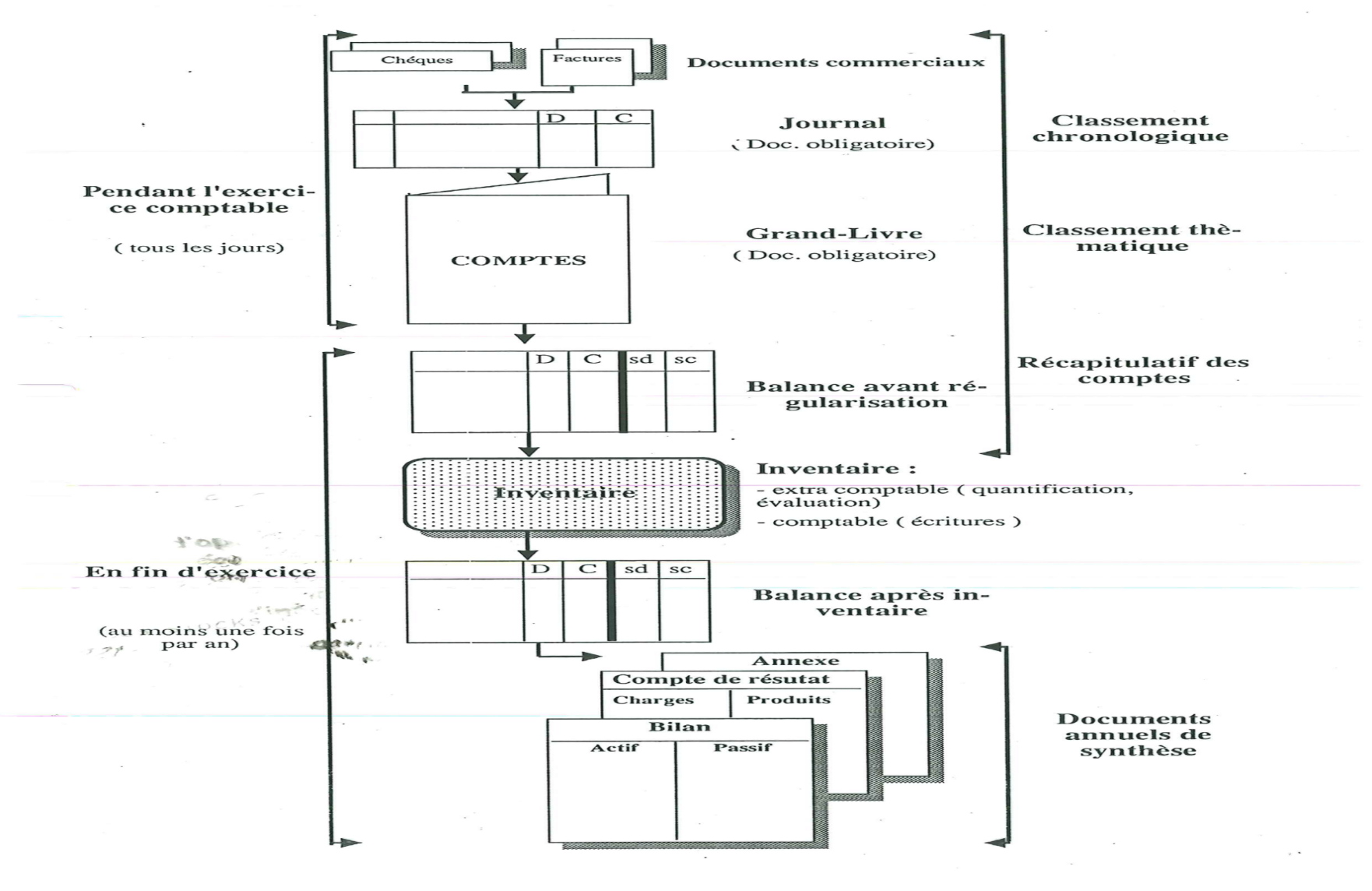 Cf. partie II. Compte en T et Balance 
	(Clôture de l’exercice comptable)
Cf. partie III. Bilan et compte de résultat
	(Clôture de l’exercice comptable, à partir	de la balance et grand livre)
II. Processus comptable
	4. Les états financiers - Rappels
Etape 1 : Enregistrement au journal
II. Processus comptable
	4. Les états financiers - Rappels
Etape 2.1. : Le grand livre (regroupant les comptes en T) au 31/12/N
II. Processus comptable
	4. Les états financiers - Rappels
Etape 2.2. : La balance (au 31/12/N)
II. Processus comptable
	4. Les états financiers - Rappels
Etape 3.1. : Les états financiers (compte de résultat)
II. Processus comptable
	4. Les états financiers - Rappels
Etape 3.2. : Les états financiers (le bilan)
Liquidités
Exigibilité
II. Processus comptable
	4. Les états financiers - Rappels
Obligation légale
« Tous commerçant  […]  doit  établir  des  comptes  annuels  à  la  clôture  de  l’exercice  au  vu  des  enregistrements  comptables  et  de  l’inventaire.  Ces  comptes  annuels  comprennent  le  bilan,  le compte de résultat et une annexe qui forment un tout indissociable » (Art. L123-12 du code de commerce). 

Quand 
Ils sont  établis  à  la  clôture  de  l’exercice  (généralement le 31/12/N mais cela peut être à une autre date choisie par l’entreprise). Les exercices comptables durent 12 mois (en général).

Composition
Bilan : Représente à une date t, le patrimoine de l’entreprise (ce qu’elle possède ……………., ce qu’elle doit ……………………….., et ce qui revient aux actionnaires…………………………………………………………………………………..). 
Résultat : « récapitule les produits (………………….) et les charges (………………………..) de l'exercice, sans qu'il soit tenu compte de leur date d'encaissement ou de paiement….. » (article L. 123-13 code de commerce)
Annexe : (Modèle abrégé) comporte toutes les informations d’importance significative sur la situation patrimoniale et financière ainsi que sur le résultat de l'entreprise, […] en règle générale sous la forme de tableaux (article 831-2).
II. Processus comptable 
	4. Les états financiers – le compte de résultat
Format deux colonnes
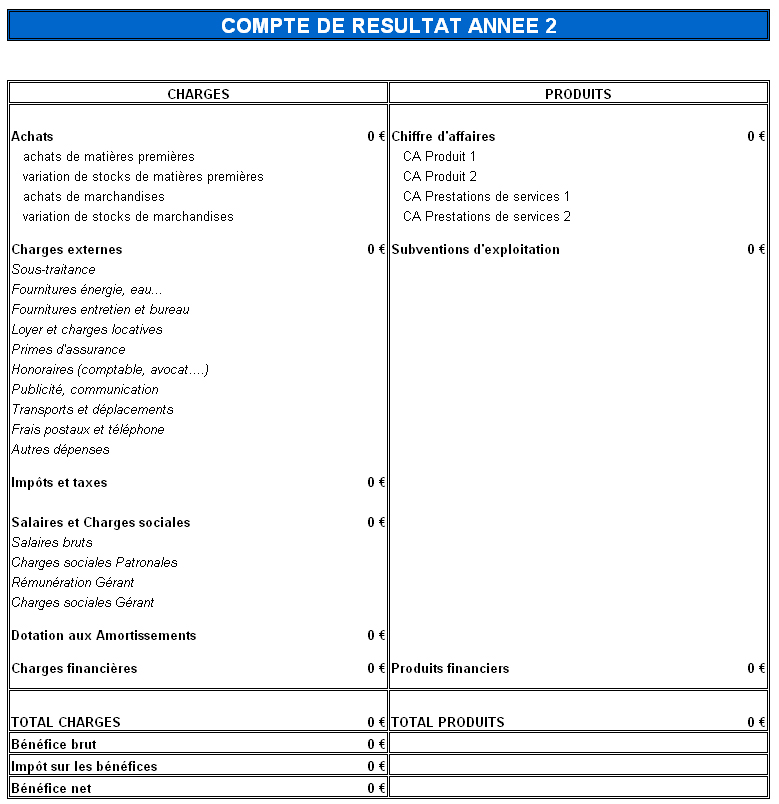 II. Processus comptable 
	4. Les états financiers – le compte de résultat
Charge (classe 6) = « appauvrissement » / flux « négatifs » correspondant à des emplois
Produit (classe 7) = « enrichissement » / flux positifs créateurs de ressources
Rq : Certains produits et charges ne présentent pas de flux de trésorerie (amortissement, paiement différé) => Le flux de trésorerie ≠ résultat
Typologie de produits et charges : 
Exploitation = activité courante/normale de l’entreprise
Financier = En lien avec le financement (ex. charges d’intérêts)
Exceptionnel = par ex. amendes, subventions (certaines), risque naturel, vente d’immo.
Résultat = ∑Produits - ∑charges
 	> 0 : Bénéfice (et impôts au taux de 28 %)
	< 0 : Perte
Numéro de comptes : 
->  Si second chiffre est un 6 (par ex. 66 ou 76) : élément financier 
->  Si second chiffre est un 7 (par ex. 67 ou 77) : élément exceptionnel
-> 695 impôt sur bénéfice se trouve avant le résultat net
-> Touts les autres éléments sont d’exploitation
Au partiel : 
-> Version simplifiée du compte de résultat 521-4 du PCG
http://www.plancomptable.com/titre-V/titre-V_chapitre-II_section-1_521-4.htm
II. Processus comptable 
	4. Les états financiers – le compte de résultat (exercice 1)
II. Processus comptable 
	4. Les états financiers – le compte de résultat (exercice 2 énoncé)
II. Processus comptable 
	4. Les états financiers – le bilan
Exigibilité
Liquidité
II. Processus comptable 
	4. Les états financiers – le bilan
ACTIF
Comptes classe 2.3.4.5
PASSIF
Comptes classes 1.4.5.
ACTIF IMMOBILISE(2) 
Immobilisations incorporelles (20,23)
Immobilisations corporelles (21,22,23)
Immobilisations financières (25,26,27)
CAPITAUX PROPRES(1)
DETTES LONG TERME(1.4)
ACTIF CIRCULANT (3.4.5)
Stocks (3)
Créances (4)
Trésorerie (5)
DETTE COURANTES (4)
Fournisseurs (401/404)
Fiscales et sociales (44..)
Capitaux propres : Ressources mises ou laissées dans l’entreprise par les propriétaires (capital social, réserves, résultat). 
Actif net comptable (= capitaux propres) = Total actif – Total dettes.
II. Processus comptable 
	4. Les états financiers – le bilan
Définition : (i) identifiable, (ii) contrôlé par l’entreprise et (iii) porteur d’avantage économique futur. 
(Remarque : Ne pas confondre avec une charge (emploi définitif) = élément consommé immédiatement ).
Vision économique : Ce que possède l’entreprise 
Vision juridique : Droit de l’entreprises (de propriété, droit personnel (un créancier nous dois de l’argent).
Liquidité
Tri par ordre de liquidité (propension à être rapidement et facilement transformé en espèce).
Trois colonnes : 
Brut : valeur origine du bien
A&D (amortissement et dépréciations) : cumul des pertes de valeur des biens (28..)
Net (Brut – A&D) : valeur à date du bilan du bien (selon la comptabilité)
Remarque : suivant le principe de prudence, si un actif perd de la valeur = dépréciation, si un actif gagne de la valeur, sa valeur ne peut excéder la valeur nette comptable.
II. Processus comptable 
	4. Les états financiers – le bilan
Caractéristique d’une immobilisation 
	- Propriété ;
	- Durée de long terme ;
	- Avantages économiques futurs ; 
	- plus de 500 €.
Exemple (1) : 
achat d’un véhicule à 10.000 € le 01/01/N-2. 
Perte de valeur : 2000 € (en n-2) ; 1000 (en N-1) et 1000 (en N).
Valeur nette : 10 000 (2182) – 4 000 (28) = 6 000 

=> Les cumuls des amortissements correspondent au solde du compte 28
Exemple (2) : L’entreprise a acheté un logiciel le 01/01/N-1 pour une valeur de 12.000 euros. Elle a perdu 1000 € en N-1 et 5 000 en n. Retranscrivez cela dans le bilan au 31/12/N.
II. Processus comptable 
	4. Les états financiers – le bilan
Stocks :  	- Typologie (matières premières, fournitures, produits finis). 
	- Inventaire : Obligatoire (art. 123-12 du code de commerce) : 	Comptage et valorisation lors d’un inventaire.
Avances et acomptes versés
(Droit personnel) :  ......................................................... ……………………………………………………………………………………
……………………………………………………………………………………
Créances
(Droit personnel) :  ……………………………………………………. ……………………………………………………………………………………
……………………………………………………………………………………
VMP (Valeur mobilière de placement)
…………………………………………………………………………………… ……………………………………………………………………………………
……………………………………………………………………………………
Banque (512)
…………………………………………………………………………………… ……………………………………………………………………………………
…………………………………………………………………………………… ……………………………………………………………………………………
Caisse (53)
II. Processus comptable 
	4. Les états financiers – le bilan (exercice 1)
Indiquez s’il s’agit d’un actif. Si oui de quelle catégorie s’agit il ?
II. Processus comptable 
	4. Les états financiers – le bilan
Passif à obligation  
- Somme à payer (obligation de payer)
- Bien à livrer / chose à faire (obligation de faire)
Trois catégories : 
 - Capitaux propres :  Passif interne. Il s’agit du solde de patrimoine revenant aux propriétaires (actionnaires) 
Dettes : passif externe. Il s’agit des obligations du à des parties prenantes externes. 
Provision : Passif dont le montant où l’échéance n’est pas certain (ex. litiges, pertes de changes, plan de licenciements).
Remarques : 
Par ordre d’exigibilité : date à laquelle les dettes doivent être payées.
Le bilan peut être fait avant répartition du résultat ou après
Trésorerie passive = solde créditeur de banque SCB / CBC concours bancaires courant
II. Processus comptable 
	4. Les états financiers – le bilan
Capital social : ………………………………………………………………………………….…
…………………………………………………………………………………………………………….
Réserves : ………………………………………………………………………………….…
…………………………………………………………………………………………………………….
Report à nouveau : ……………………………………………………………………….…
…………………………………………………………………………………………………………….
Résultat : ……………………………………………………………………….…………………..
…………………………………………………………………………………………………………….
Répartition du résultat  :
 
Dividendes 
Réserves
RAN (n)
Rq : en cas de perte, il faut l’imputer en RAN.
II. Processus comptable 
	4. Les états financiers – le bilan
Provision : Passif dont l’échéance ou le montant n’est pas défini de façon précise.
Emprunts et dettes auprès des établissement de crédit : ……………….…
…………………………………………………………………………………………………………….
Avances et acomptes reçues :………………………………………………………….…
…………………………………………………………………………………………………………….
Dettes fournisseurs : ……………………………………………………………………….…
…………………………………………………………………………………………………………….
Dettes fiscales et sociales : …..……………………………………….…………………..
…………………………………………………………………………………………………………….
Dette sur immobilisations : ………………………………………….…………………..
…………………………………………………………………………………………………………….
Autres dettes : …………………………………………………………….…………………..
…………………………………………………………………………………………………………….
SCB / CBC (Trésorerie passive) :…………………………………….…………………..
…………………………………………………………………………………………………………….
II. Processus comptable 
	4. Les états financiers – le bilan (exercice 2)
II. Processus comptable 
	4. Les états financiers – de la balance aux états financiers
Il faut replacer les soldes des comptes de la balance dans les états financiers. 
Rq : (i) Les comptes à solde nul n’apparaîtront pas ; (ii) replacer le résultat net dans le bilan (avant répartition)
Ce que l’on possède diminue
Ce que l’on possède augmente
Ce que l’on doit augmente
Ce que l’on doit diminue
Les charges augmentent
(Situation normale)
Les charges diminuent
Augmentation des produits
(Situation normale)
Diminution des produits
II. Processus comptable 
	4. Les états financiers – de la balance aux états financiers (exercice 1)
II. Processus comptable 
	4. Les états financiers – de la balance aux états financiers (exercice 1)
II. Processus comptable 
	4. Les états financiers – de la balance aux états financiers
Il faut replacer les soldes des comptes de la balance dans les états financiers. 
Rq : (i) Les comptes à solde nul n’apparaîtront pas. (ii) replacer le résultat net dans le bilan (avant répartition)
II. Processus comptable 
	4. Les états financiers – de la balance aux états financiers (exercice 2)
II. Processus comptable 
	4. Les états financiers – de la balance aux états financiers (exercice 2)